Правописание сложных имен прилагательных
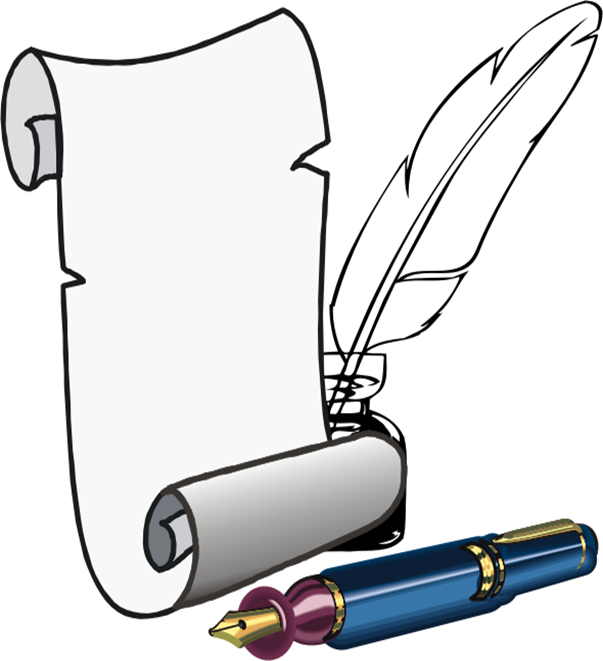 - Прочитайте текст.
Юго - западный ветер гнал сине - зеленые волны горько – соленого моря. На борту рыболовецкого  судна стоял высокий седобородый человек и смотрел вдаль. На горизонте маячил трехмачтовый бриг. Над ним висели бело – розовые облака.
Сформулируйте цели урока:
УЗНАЕМ…
ИЗУЧИМ…
Слитно
Через дефис
Словосочетание
Равноправные прилагательные(союз И)
Сложные существительные,  которые пишутся через дефис.
Цвет
Выпиши «третье лишнее».1. (Немецко) французский , (садово) огородный, (железно) дорожный.2. (Кисло) молочный,  (сельско) хозяйственный, (ярко) желтый.3. (Северо) восточный, (литературно) музыкальный, (судо) строительный
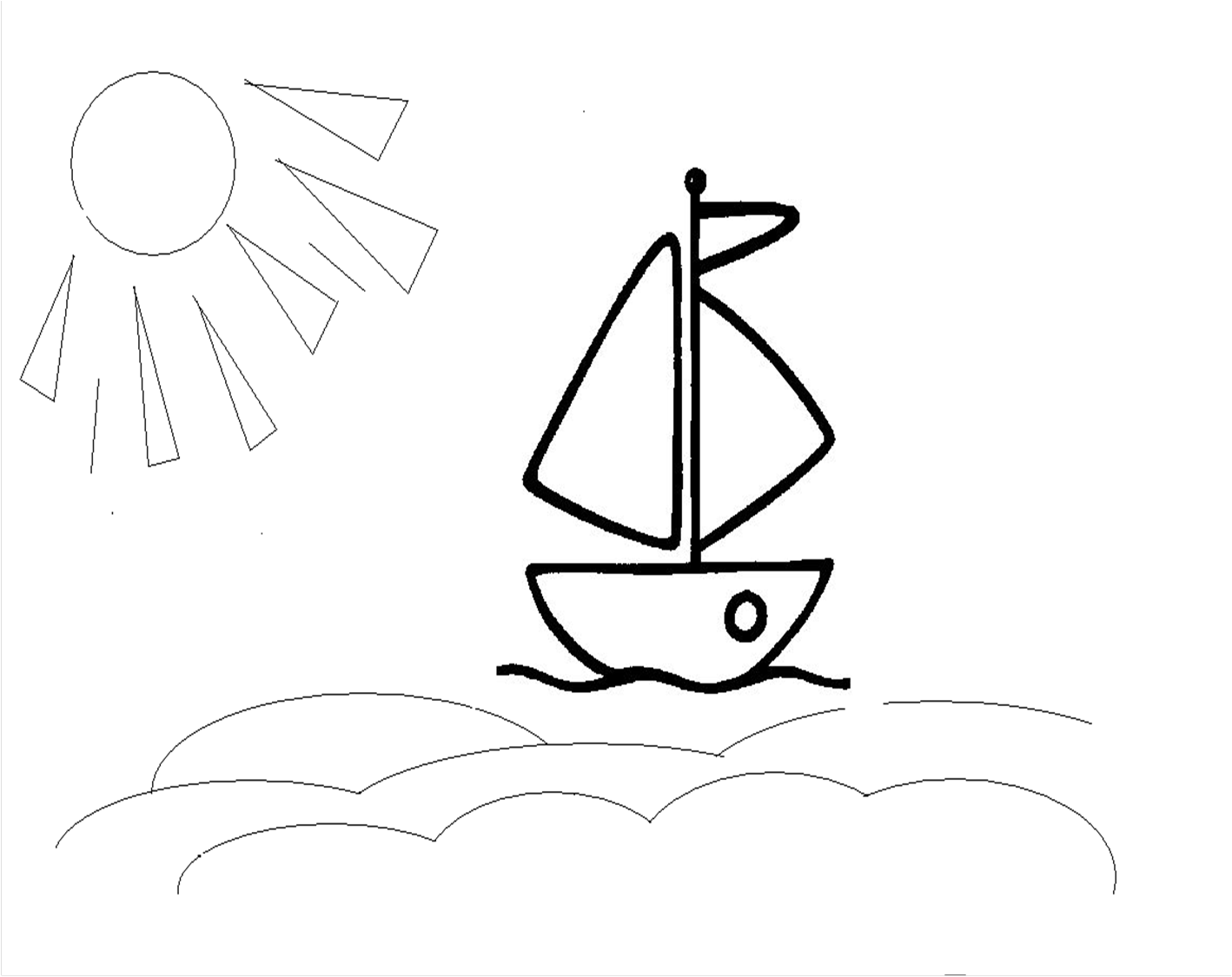 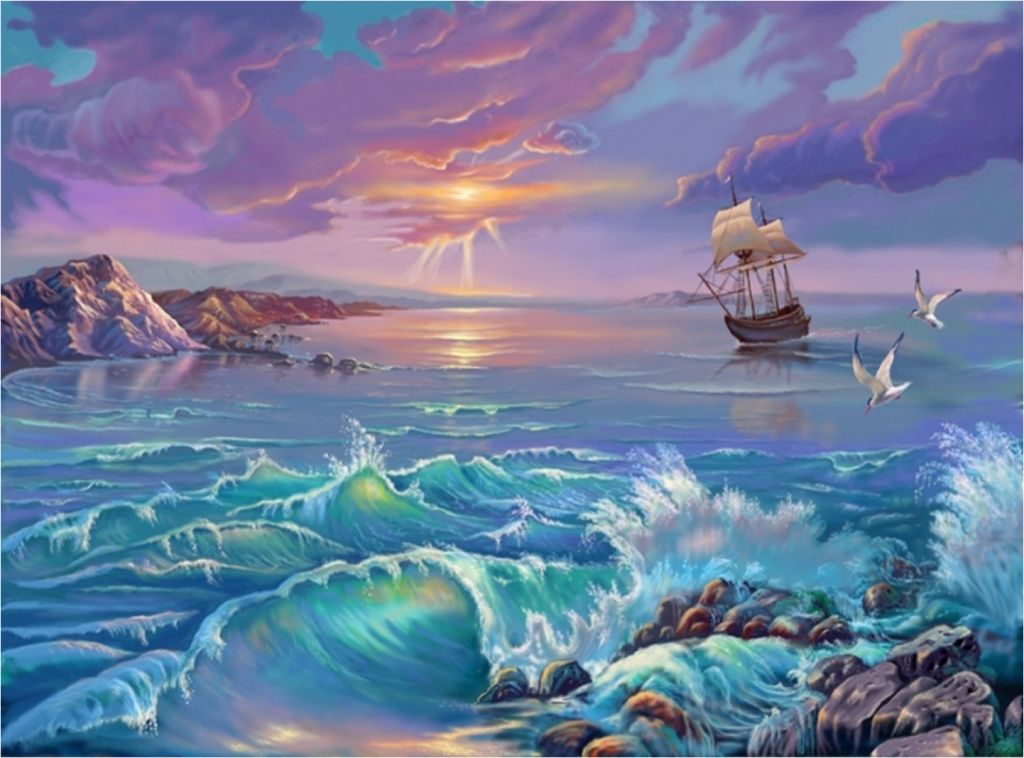 И. И. Левитан «Березовая роща»
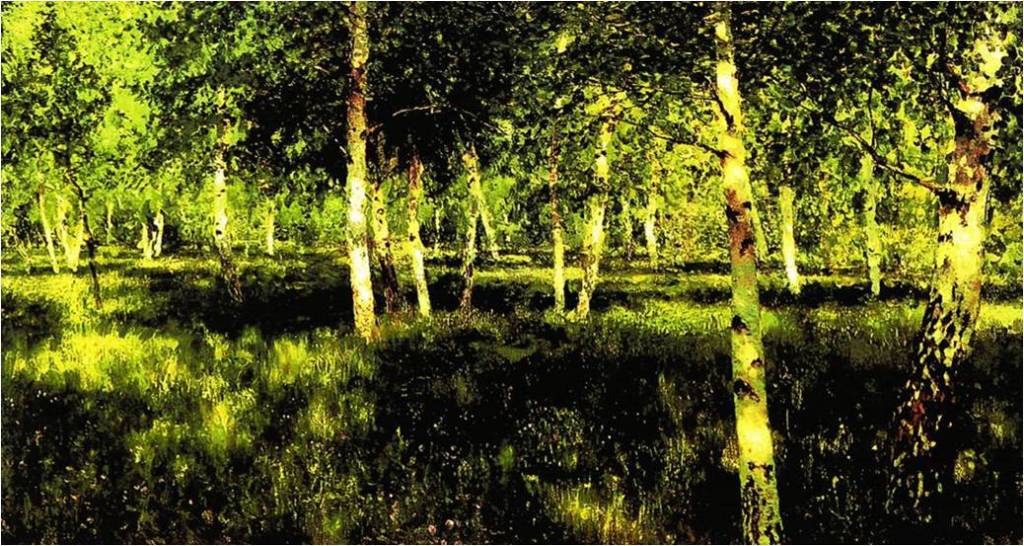 ярко_зеленые листочки               низко_рослые кустарники
долго_жданная прохлада             юго_восточный ветер
бело_ствольные березки             остро_листная трава
В. М. Сидоров «Цветет иван – чай»
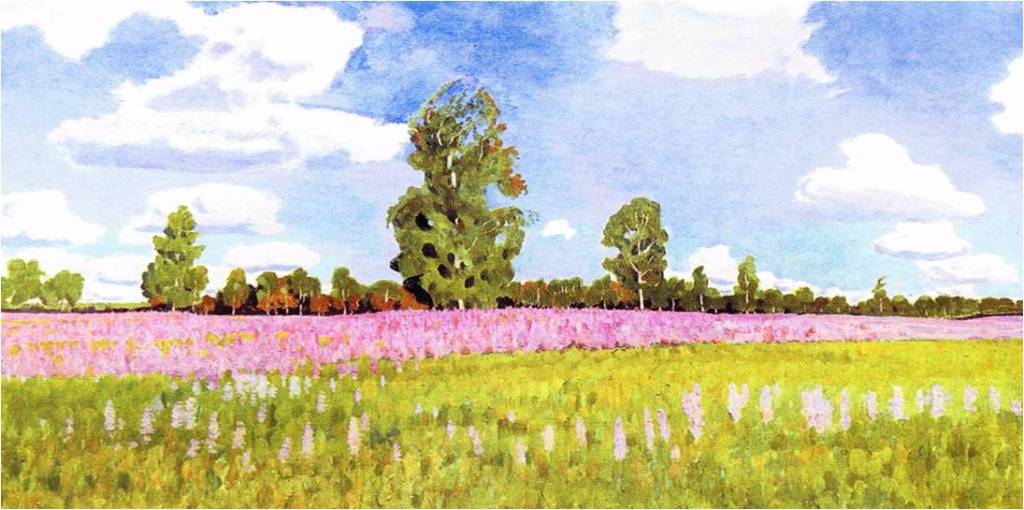 малиново_розовый ковер                  ярко_голубое небо
разно_голосые песни птиц                тихо_ходные облака
знойно_жаркий день                         светло_зеленый луг
Проверь себя!
I   - 2
II  - 2
III – 2
IV – 3


«5» -4 правильных ответа
«4» -3 правильных ответа
«3» -3 правильных ответа
Домашнее задание
На выбор
1. По учебнику – правило (с.96-97)                                                                                             2.Творческая работа: составить текст или отдельные предложения по фотографиям на тему «Наша школа»                                                               3.  Выписать из газет, журналов 10 сложных имен прилагательных.
4. Упр. 220
СЕГОДНЯ Я УЗНАЛ…БЫЛО ИНТЕРЕСНО…БЫЛО ТРУДНО…Я ПОНЯЛ, ЧТО…ТЕПЕРЬ Я МОГУ…Я ПОЧУВСТВОВАЛ, ЧТО…Я ПРИОБРЁЛ…Я НАУЧИЛСЯ…У МЕНЯ ПОЛУЧИЛОСЬ…Я СМОГ…